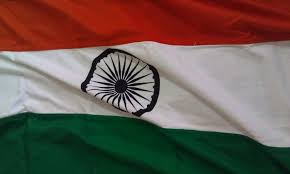 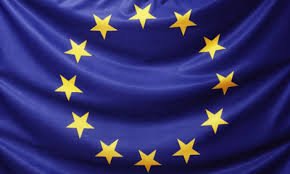 National Workshop on Integrated Water Resources Management (IWRM)European Experiences – Integrating water quality management into broader basin approach water management perspective
New Delhi, 2. – 4. February 2015

Dr. Fritz Holzwarth
Former German Water- and Marine Director
The River is a system:
quantity/quality/hydromorphology/ground-water/biodiversity/infrastructure/sediment pollution and transport ………
Point of departure/Baseline/realistic timeframe
Identify major pressures
Municipal discharges
Industrial discharges
Water balance/Abstraction
Hydromorphology
Environmental/Residual Flow

Setting priorities for measures and investments
Emission limit values/Water quality standards
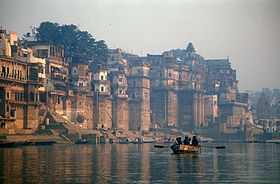 Water Quality is determined by Water QuantityTo learn from an example
Rhine Action Programme three Phases 
Phase 1 Stocktaking of source, inputs, proposals for reduction, immediate actions, no regret measures
Phase 2  Reduction of inputs/monitoring impacts
Phase 3  Eventual fine tuning after intermediate stocktaking
Use Biodiversity as indicator for improved        water quality and water quantity     
Communication/ informing the public

Single focus on Quality no Water Balance, Quantity for granted
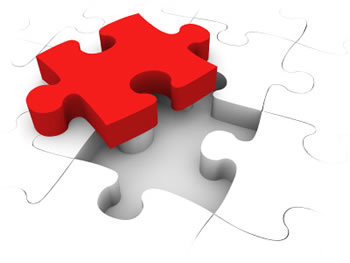 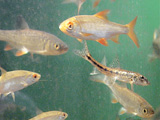 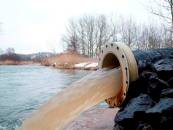 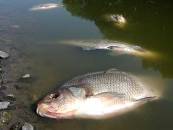 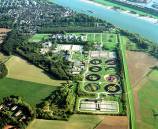 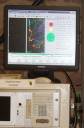 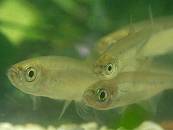 1950
without treatment
1969
treatment and monitoring
2000
Fishes in the River Rhine1950 - 2000
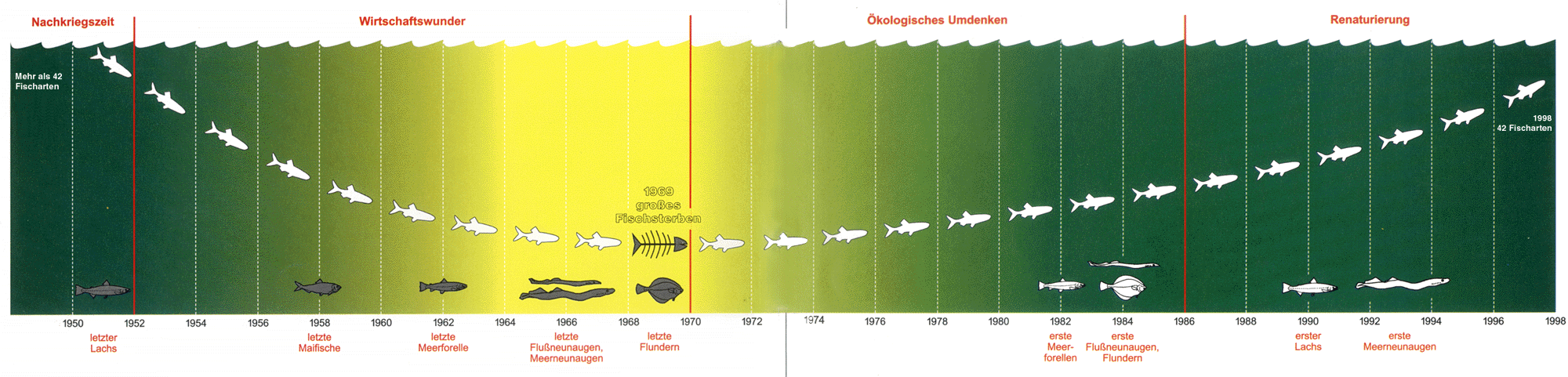 Water Quality in the 1970s and its developmentat the monitoring stationsWeil (yellow)Coblence (red)Bimmen/Lobith (violet)
Integrated Water Resources Management needs:
A common understanding about who integrates what
Institutions
Data and knowledge 
Stakeholder involvement indispensable

An official jointly agreed River Basin Management Plan is needed
The governance structure needs strengthening
Responsibilities have to be clear for implementation and coordination
Ensure operationalization through action plan / road map
Set priorities for measures and investments following hotspots.
Develop results chains which relate measures, outputs, outcomes, final goal.
Specify detailed actions, actors, available resources, timelines.
Develop implementation monitoring based on defined indicators (potentially as part of result chain).
Envisage evaluation mechanisms at crucial timelines.
The Way Forward
Success factors for River Basin Management from experiences in Europe:
Follow a river basin approach
Quantity and Quality count/avoid unintended consequences 
Clear decisions by Governments on all levels involving the Sector Ministries
Institutions are essential to ensure implementation and coordination
Clear and transparent communication and information strategy
Broad involvement of all stakeholders on all levels
Coherence is crucial among all levelsl
Time schedules 
Priorities
Starting points
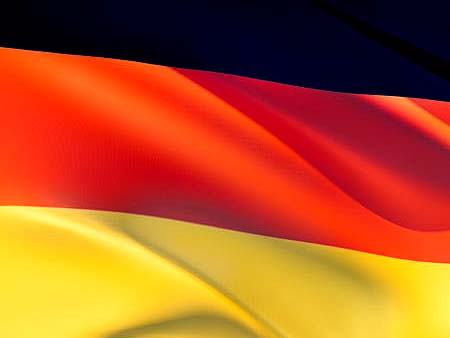 Integrated Riverbasin management (IRBM) can start to make a difference on the ground
Institutions existing in principle but lag of willingness to integrate vertikal/horizontal 
Data and knowledge sufficient to start 
Stakeholder involvement started but establish participatory processes ‘on the way’
An officially agreed River Basin Management Plan is needed
The governance structure needs strengthening
Responsibilities have to be clear for implementation and coordination
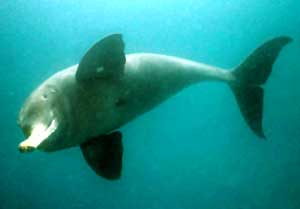 Thank you for your attention !
धन्यवाद !